Bergoz-BB tests
Rehman, Weiwen, Qiu, Xu, Renjun, YangRui, ChenMing
Bergoz BB electronics Check
Devices
Input Generator: RIGOL DG922Pro (200 MHz, 1.25 GS/s)
Input signal: Sine wave
Keysight oscilloscope DSOX3054A, 500 MHz, 4 Gsa/s
Averaging: 64
RF Splitter 4 Way Minicircuit DC-8.4 GHz, ZFRSC-4-842-S+
Attenuator: Minicircuit, VAT2+,3+,10+,20+
Measurement
 The RF splitter and attenuator frequency dependence were checked
Independent of frequency (checked range: 0.5 MHz to 10 MHz)
Bergoz BB electronics 
Linearity check (vary the attenuator at fixed frequency) @ 27OC and 23OC
No significant dependence of linearity on temperature was observed 
Frequency dependence (Vary the frequency at fixed attenuator )
No frequency dependence of the Bergoz-BB module was observed
No significant dependence of frequency on temperature was observed
Attenuator Test
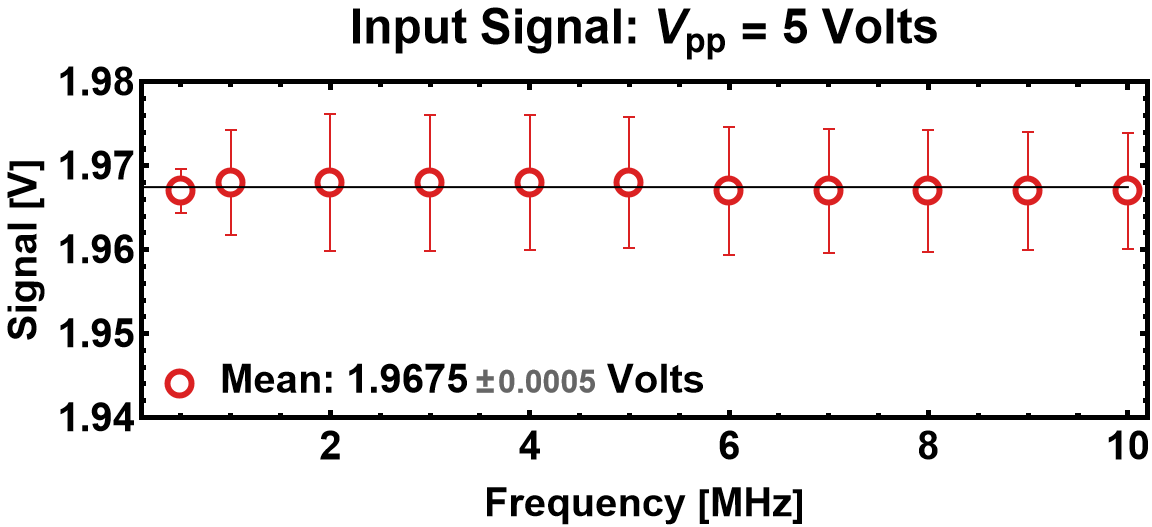 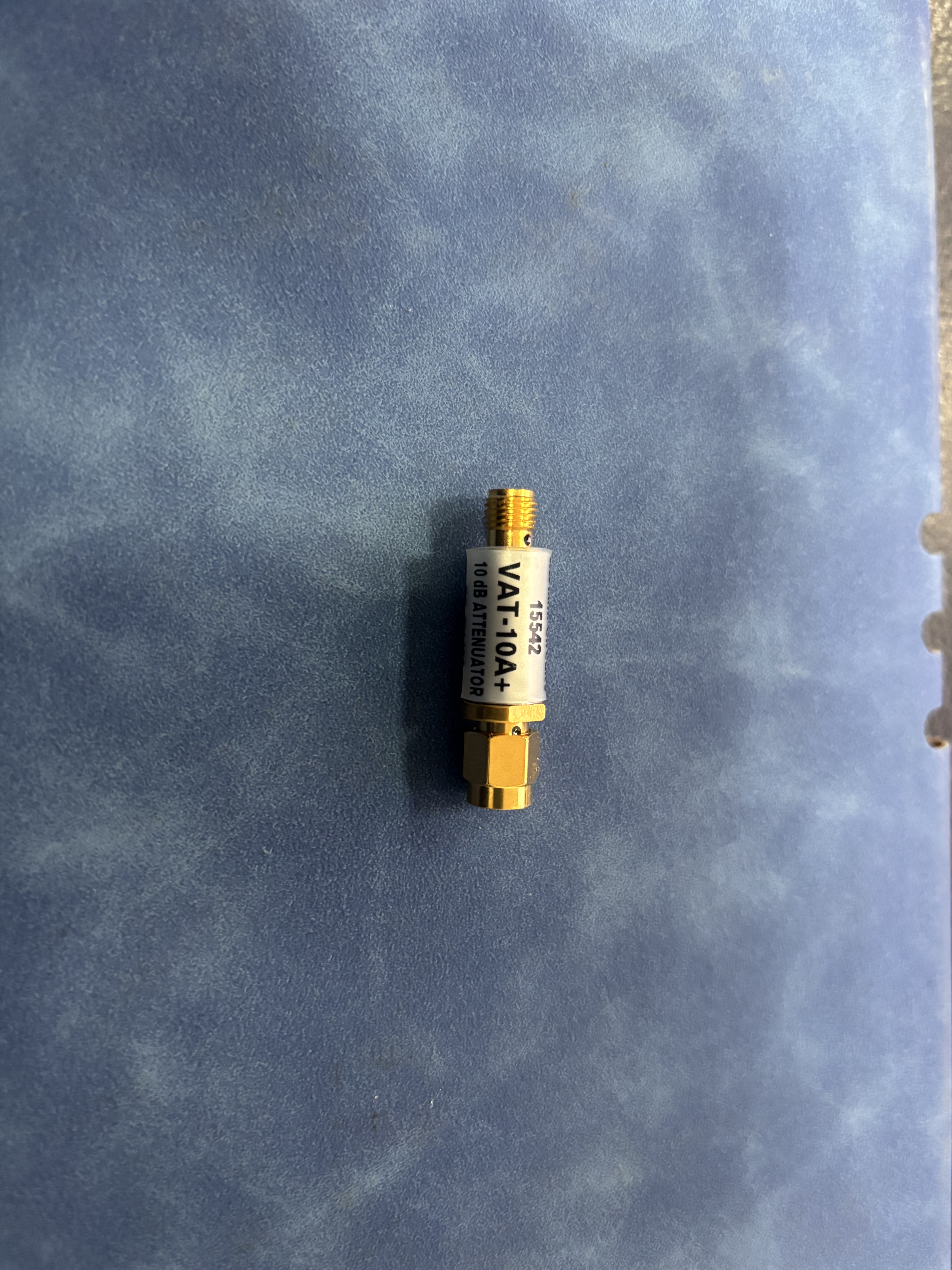 RF Splitter Test
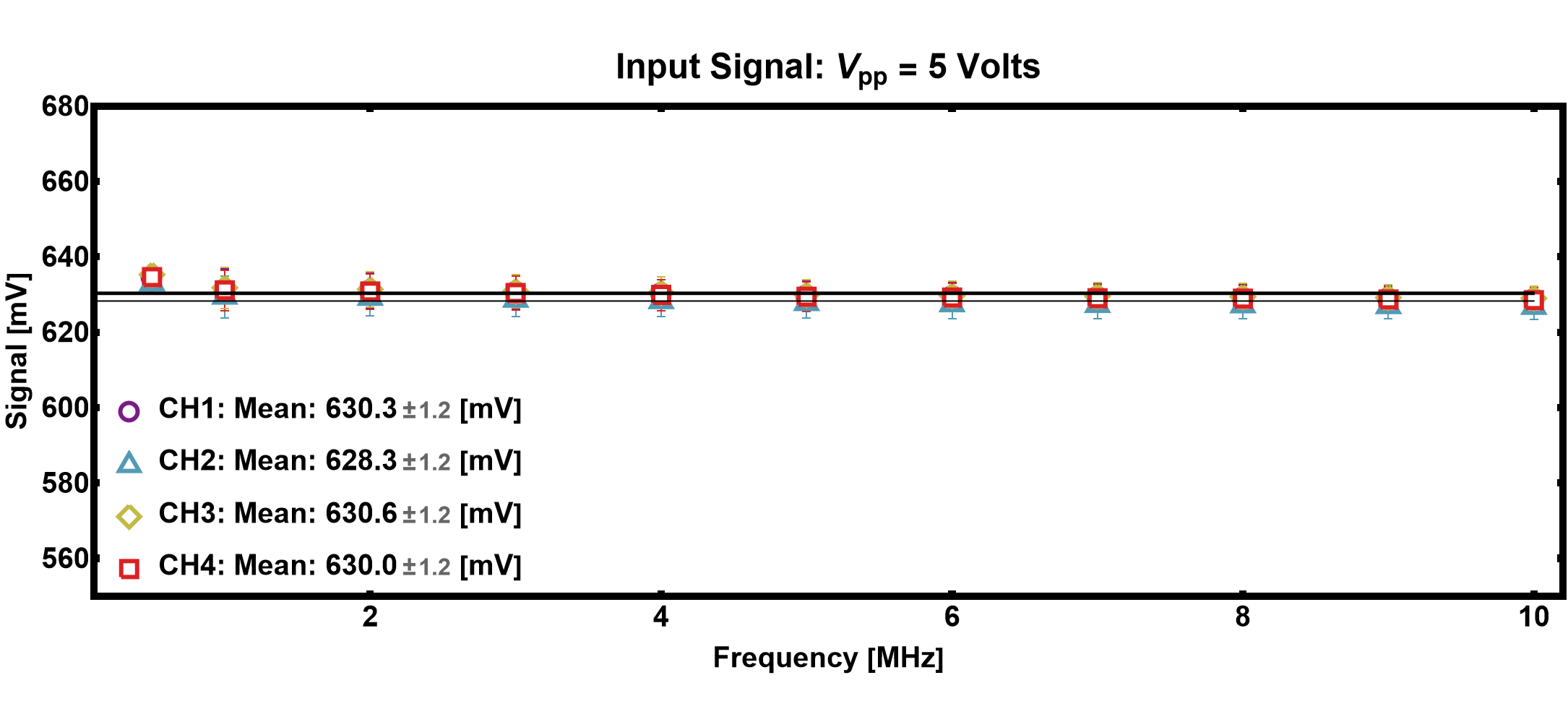 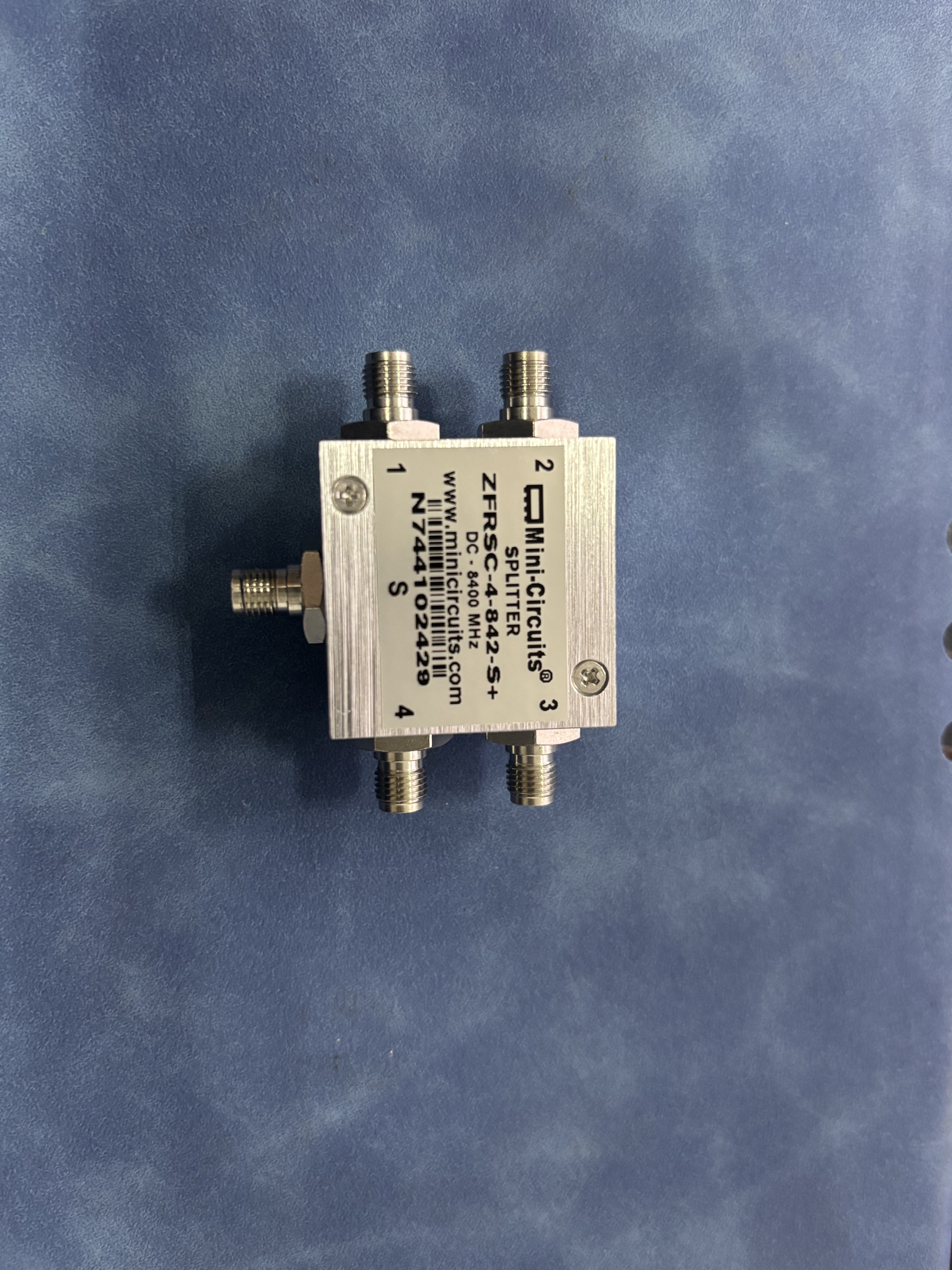 Laboratory Temperature
The Set Laboratory Temperature was 27°C
Measured Temperature near BB Module was 30°C
The Set Laboratory Temperature was 23°C
Measured Temperature near the BB Module was 27°C
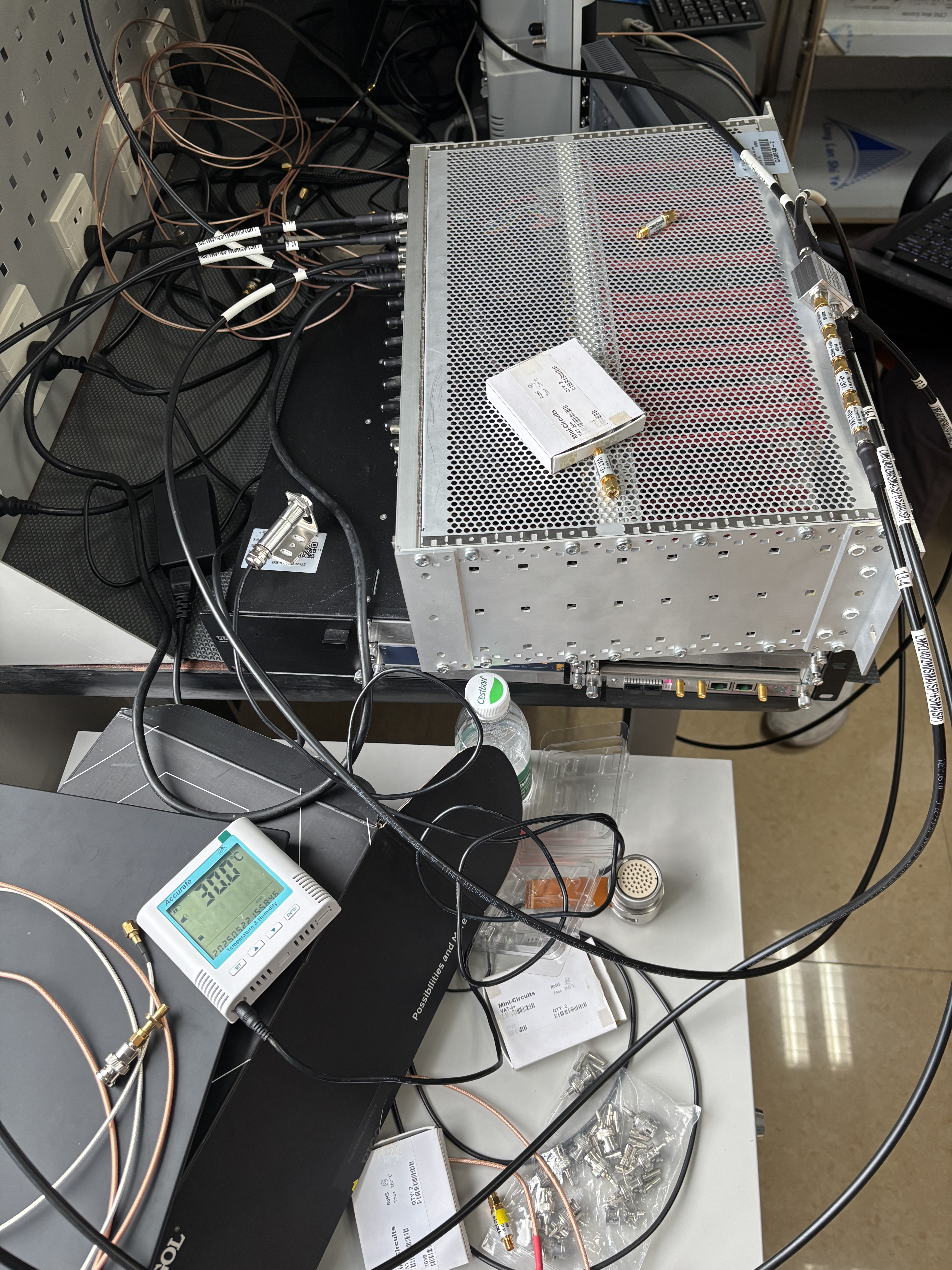 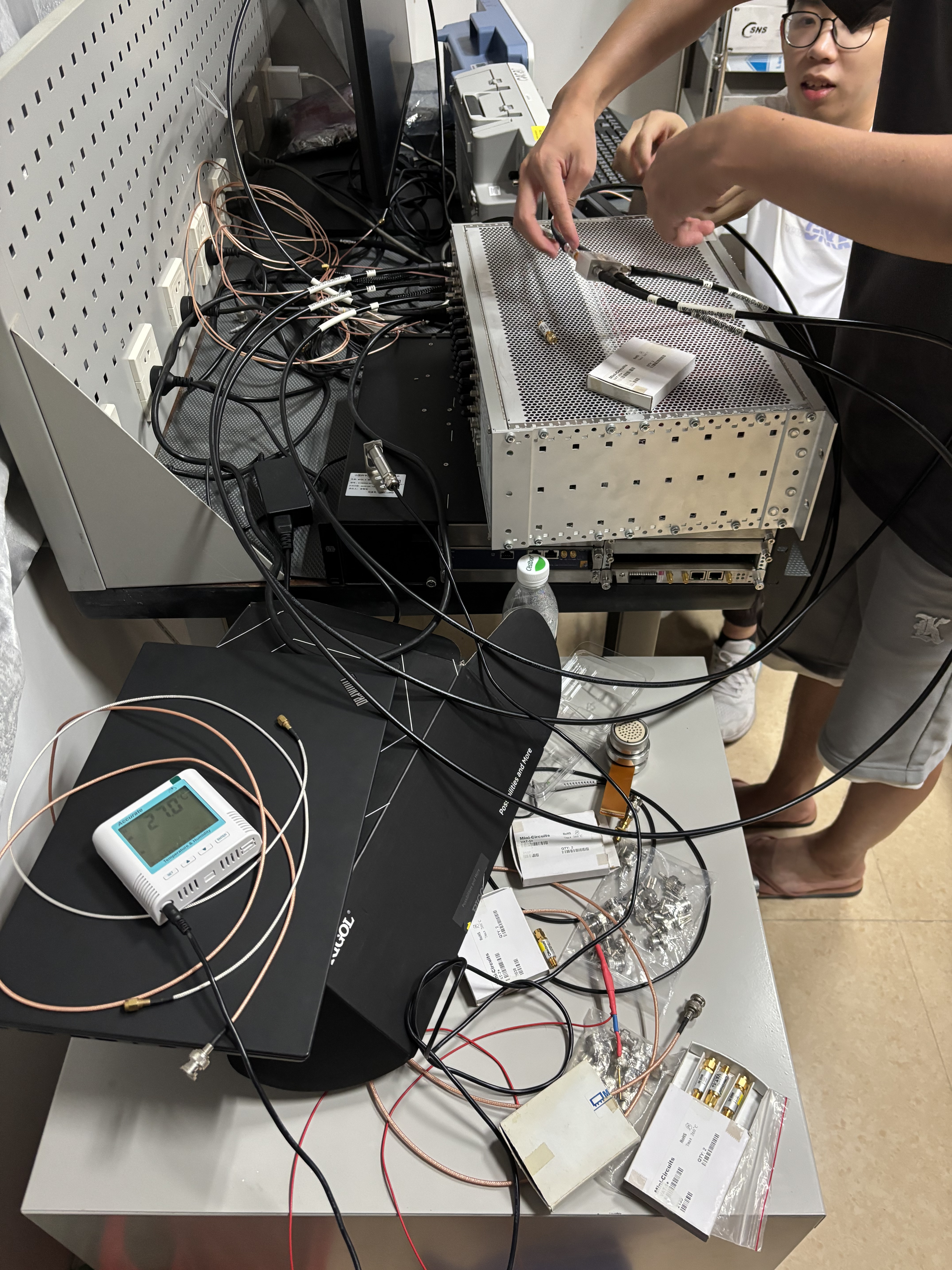 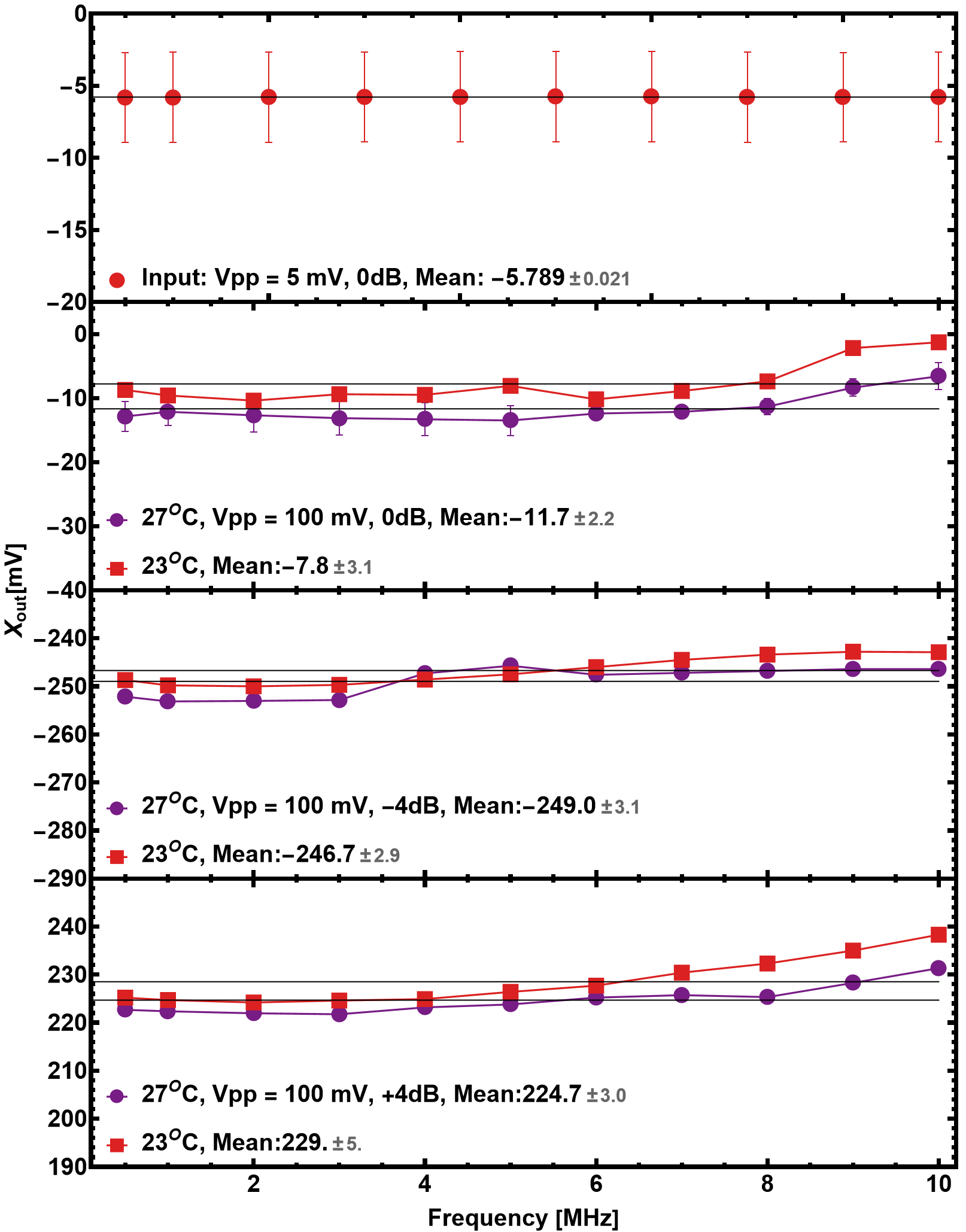 Bergoz-BB Frequency dependence Check
Bergoz-BB have a BW of 10 MHz
So, it should be independent of the signal up to 10 MHz
Data was obtained
Vpp: 5 mm, Frequency 0.5 MHz to 10 MHz @ 27 °C
No dependence on Frequency
Vpp: 100 mm, Frequency 0.5 MHz to 10 MHz @ 27OC and 23OC, - 4 dB att.
No dependence on Frequency or Temperature
Vpp: 100 mm, Frequency 0.5 MHz to 10 MHz @ 27OC and 23OC, +4 dB att.
No dependence on Frequency or Temperature
Bergoz-BB Linearity Check
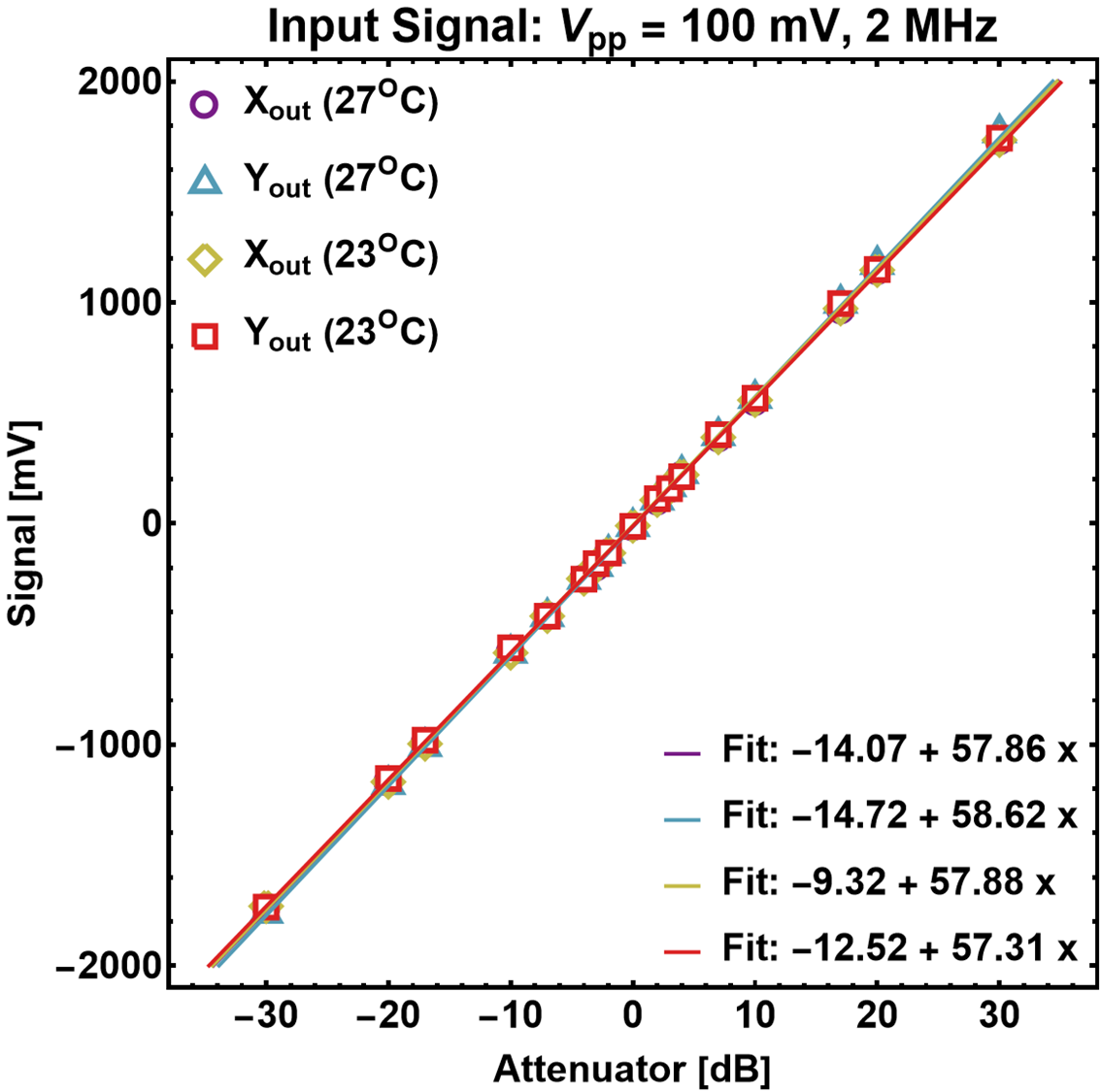 Bergoz-BB possesses a dynamic range of dBm
The difference between the two different temperatures is less than 2% 
No significant dependence on temperature
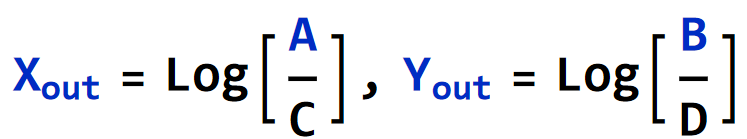 Structural Deformation 
under vacuum
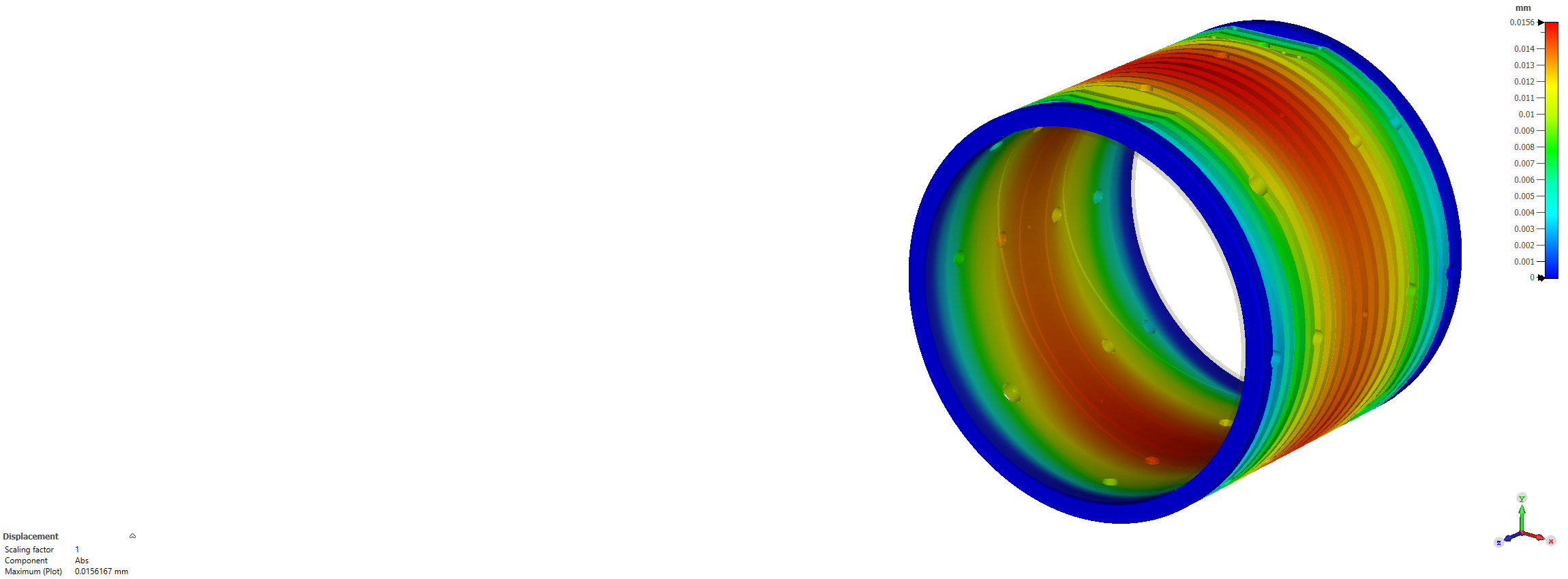 The electrodes are body of the BPM is only 1.5 mm thin (made of Ti-alloy)
Rib structure is used to preserve mechanical stability
Stress analysis has been carried out in CST simulation to estimate the mechanical deformation under vacuum condition
The deformation under vacuum condition is only 15.6 µm!
Negligible!
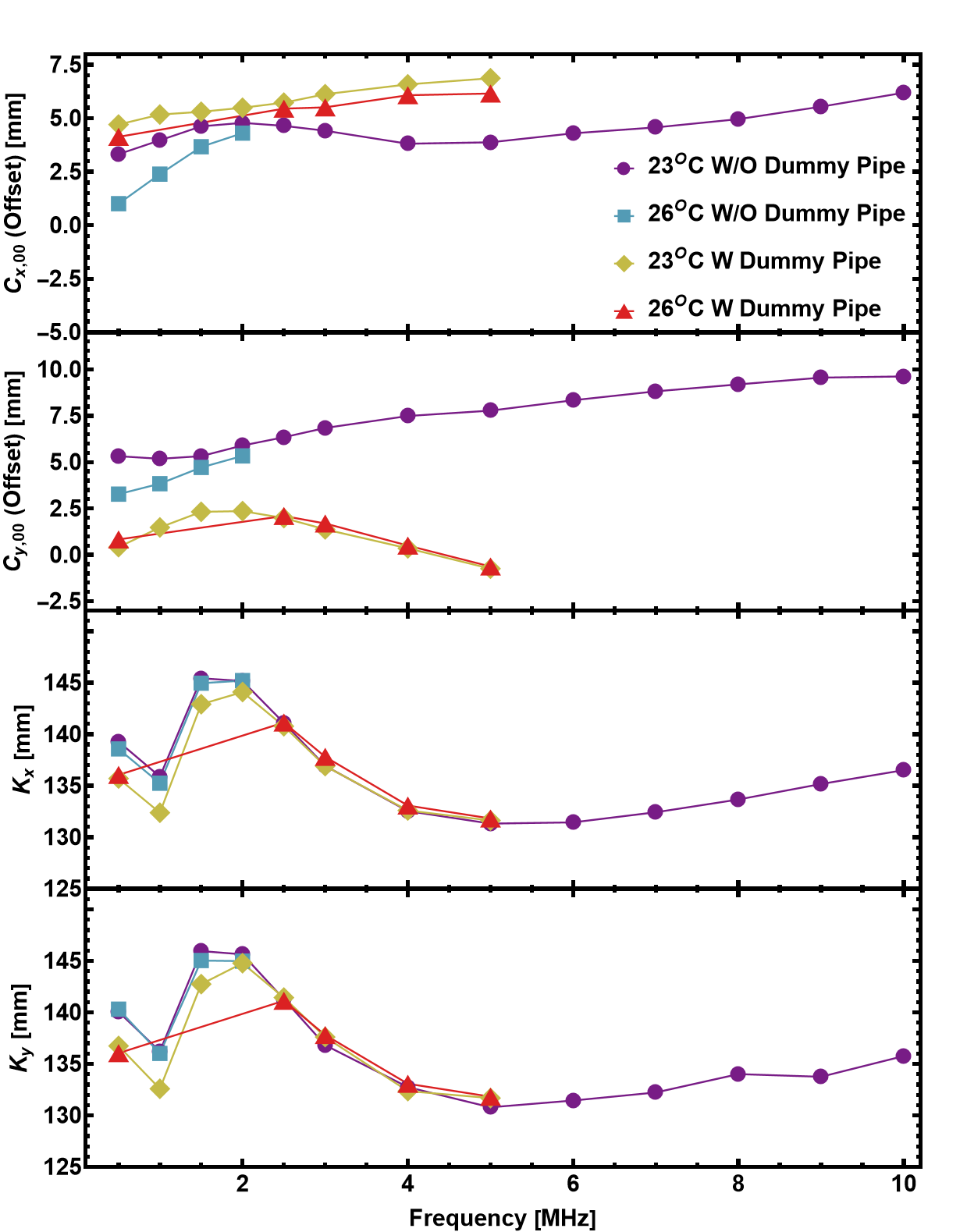 Mapping with Dummy Pipe and Higher Temperature
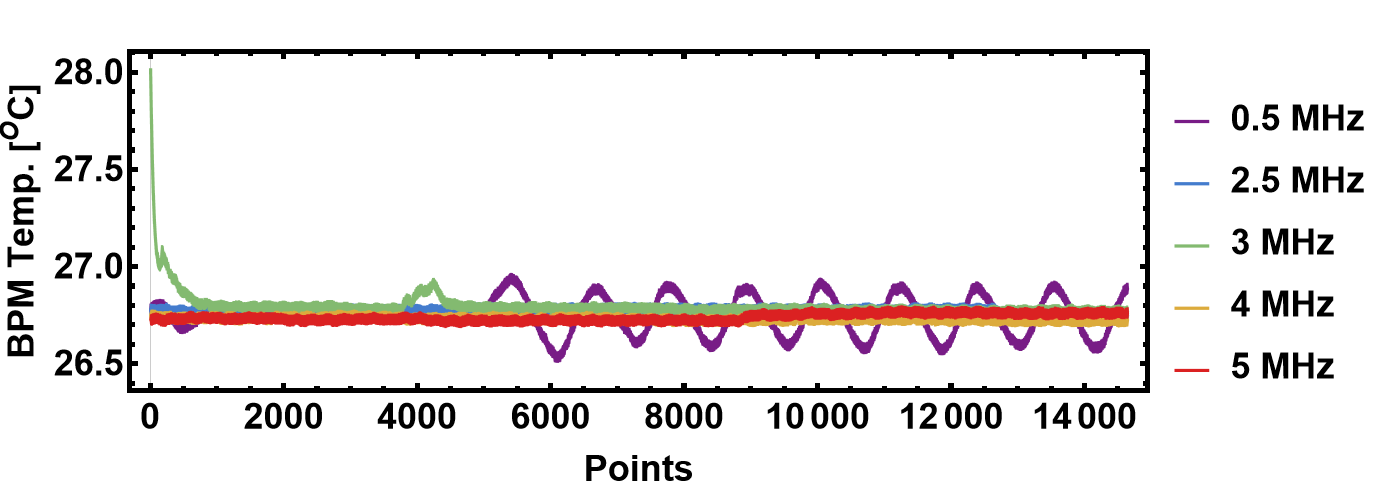 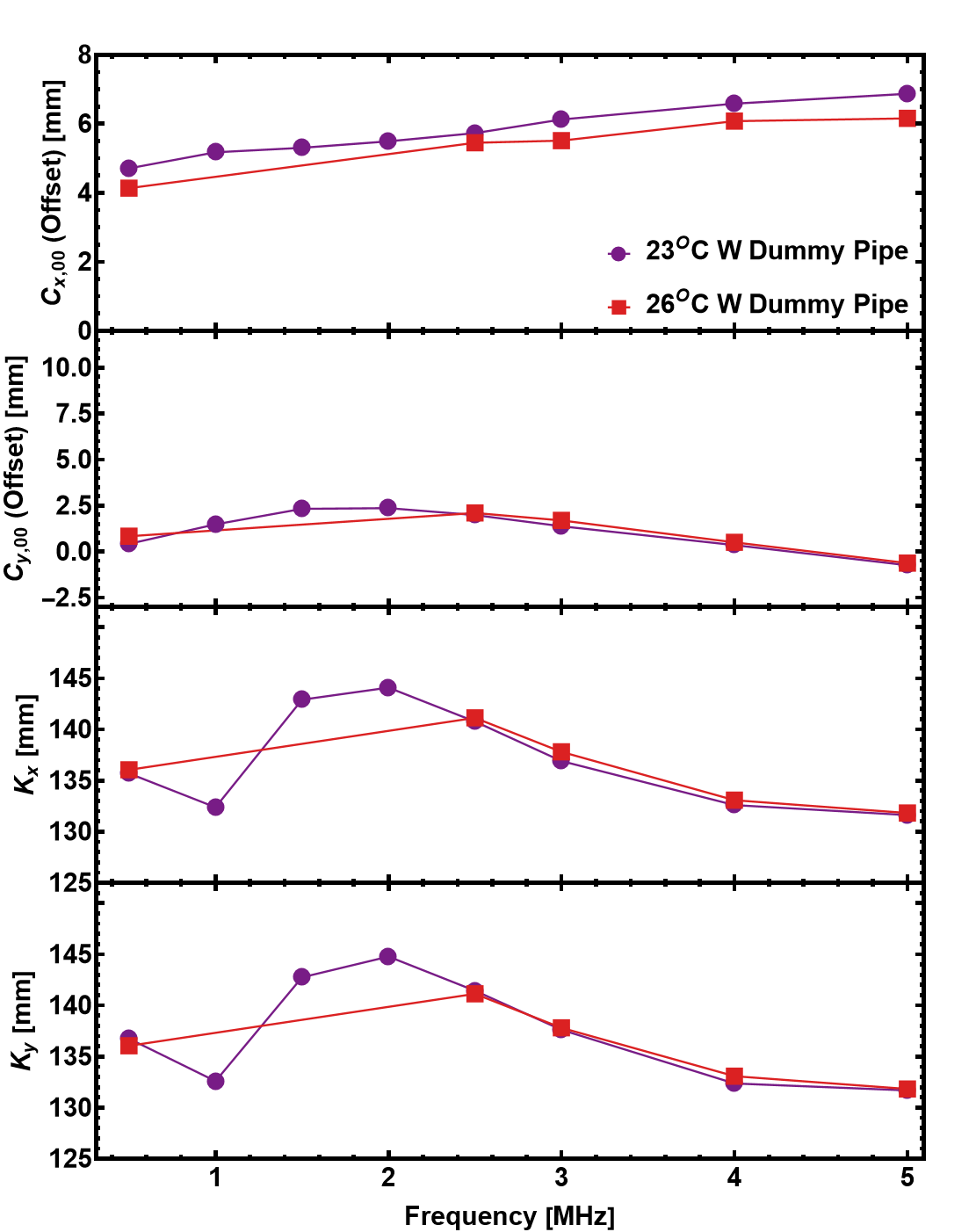